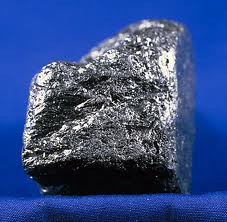 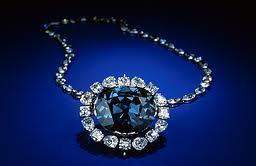 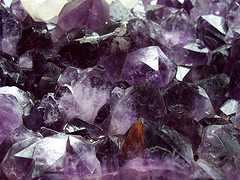 What is a Mineral?Sec 4.1
Earth’s crust is composed of about 99% minerals
These are all made from different combinations of the same 8 elements. 
Mineral =  A naturally occurring, inorganic, solid, with a specific chemical composition and a definite crystalline structure
Examples of minerals: graphite, quartz, copper, diamonds, rubies, sapphires
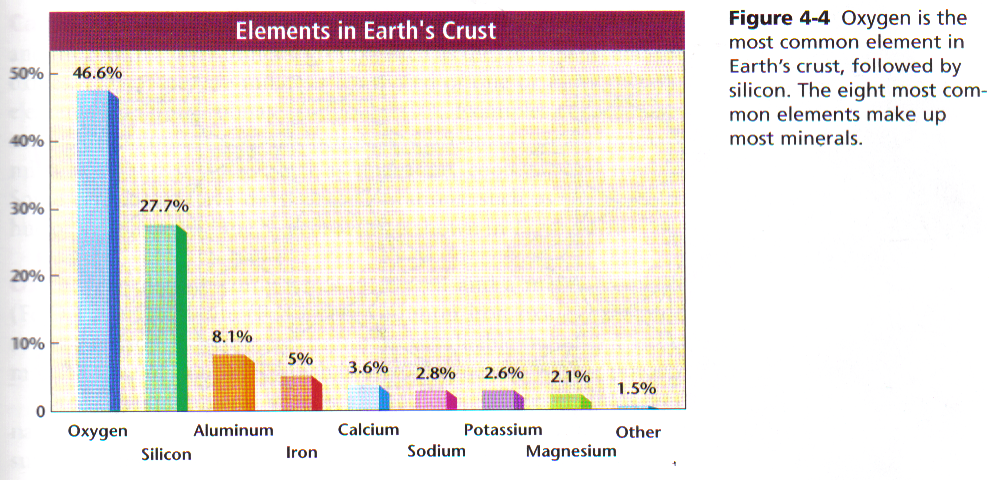 The 5 Common Mineral Characteristics Explained further
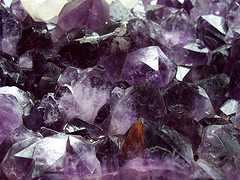 Naturally occurring 
Minerals are formed by natural processes,                    NOT needing to be made in a lab
Inorganic means minerals are NOT a living organism        and do NOT require a living organism to make them
Solid
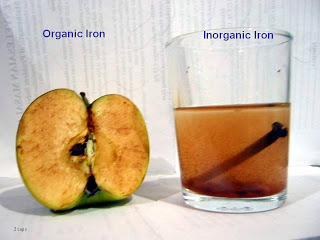 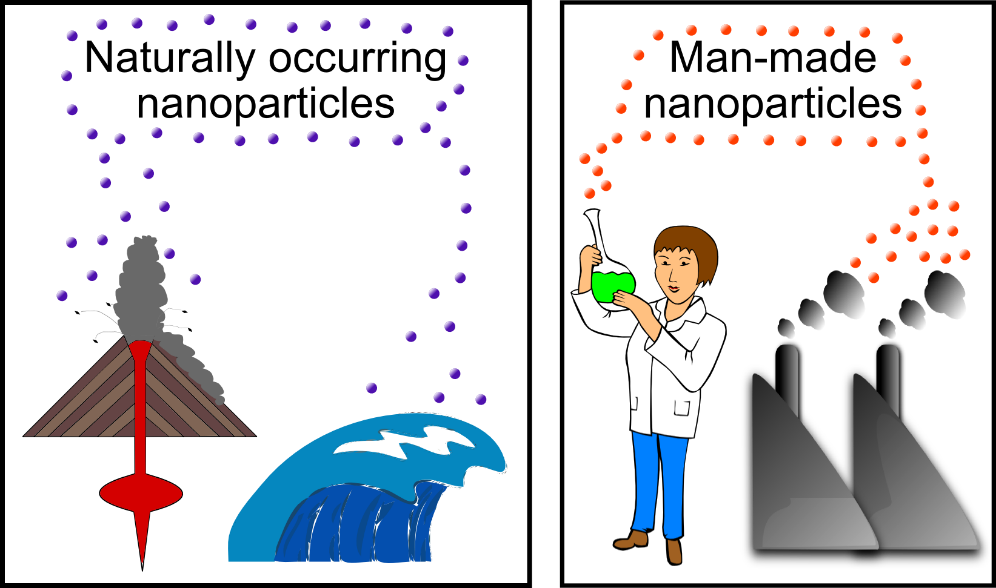 http://sustainablenano.files.wordpress.com/2013/03/naturallyoccurringvsmanmadenanoparticles.png
http://thebestwaterfilter.blogspot.com/2010/02/minerals-organic-and-inorganic.html
ES Ch 4 Minerals
2
9/18/2017
[Speaker Notes: WS 4.1
 
Sec 4.1
Earth’s crust has about 3,000 dif minerals
Calcite in limestone that makes the pyramids, in marble in the Parthenon in Greece
Wars fought over minerals such as gold, silver, and diamonds
 
What products in our room made from minerals?  Graphite, glass
In jewelry, paints, medicines, roads, buildings, etc.
What is a mineral?
Most are compounds
                                                               i.      Quartz is made from oxygen and silicon, SiO2
                                                             ii.      Other minerals can be made form Si & O2 as well, but dif proportions-like H2O & H2O2
                                                            iii.      Some like olivine can vary in amounts of Fe & Mg, but always in the same ration or percent
6 major crystal systems-see Table 4-1 p 78
Well-defined shapes are not often seen-See Fig 4-2 p 79 Only see if grew in open space w/o restrictions.]
Specific Composition
Specific composition
Most minerals are made of compounds with elements in a specific ratio
Example: Formula for table salt is _____________ which is a 1:1 ratio
Example: While water is NOT a solid and NOT a mineral, its formula is ____________which is a 2:1 ratio vs. what is H2O2?
A few are single elements such as copper, silver, sulfur
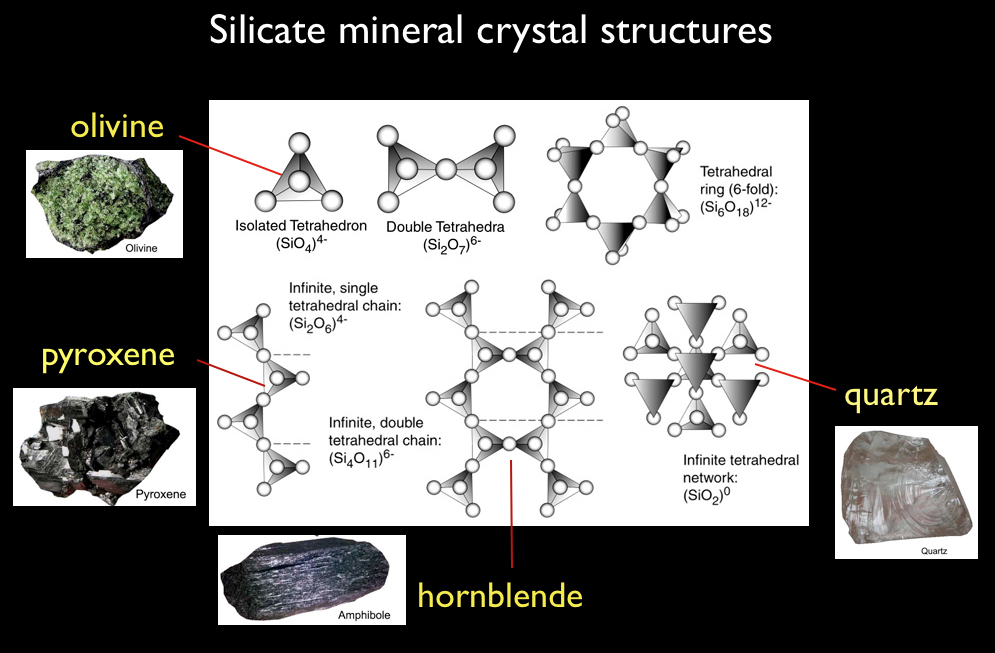 http://www.geologycafe.com/images/2week_5.jpg
ES Ch 4 Minerals
3
9/18/2017
[Speaker Notes: WS 4.1
 
Sec 4.1
Earth’s crust has about 3,000 dif minerals
Calcite in limestone that makes the pyramids, in marble in the Parthenon in Greece
Wars fought over minerals such as gold, silver, and diamonds
 
What products in our room made from minerals?  Graphite, glass
In jewelry, paints, medicines, roads, buildings, etc.
What is a mineral?
Most are compounds
                                                               i.      Quartz is made from oxygen and silicon, SiO2
                                                             ii.      Other minerals can be made form Si & O2 as well, but dif proportions-like H2O & H2O2
                                                            iii.      Some like olivine can vary in amounts of Fe & Mg, but always in the same ration or percent
6 major crystal systems-see Table 4-1 p 78
Well-defined shapes are not often seen-See Fig 4-2 p 79 Only see if grew in open space w/o restrictions.]
Crystalline Structure
Definite crystalline structure
The atoms in minerals are arranged in regular geometric  patterns. (BUT, well-defined shapes are not seen unless they grow slowly in open space)
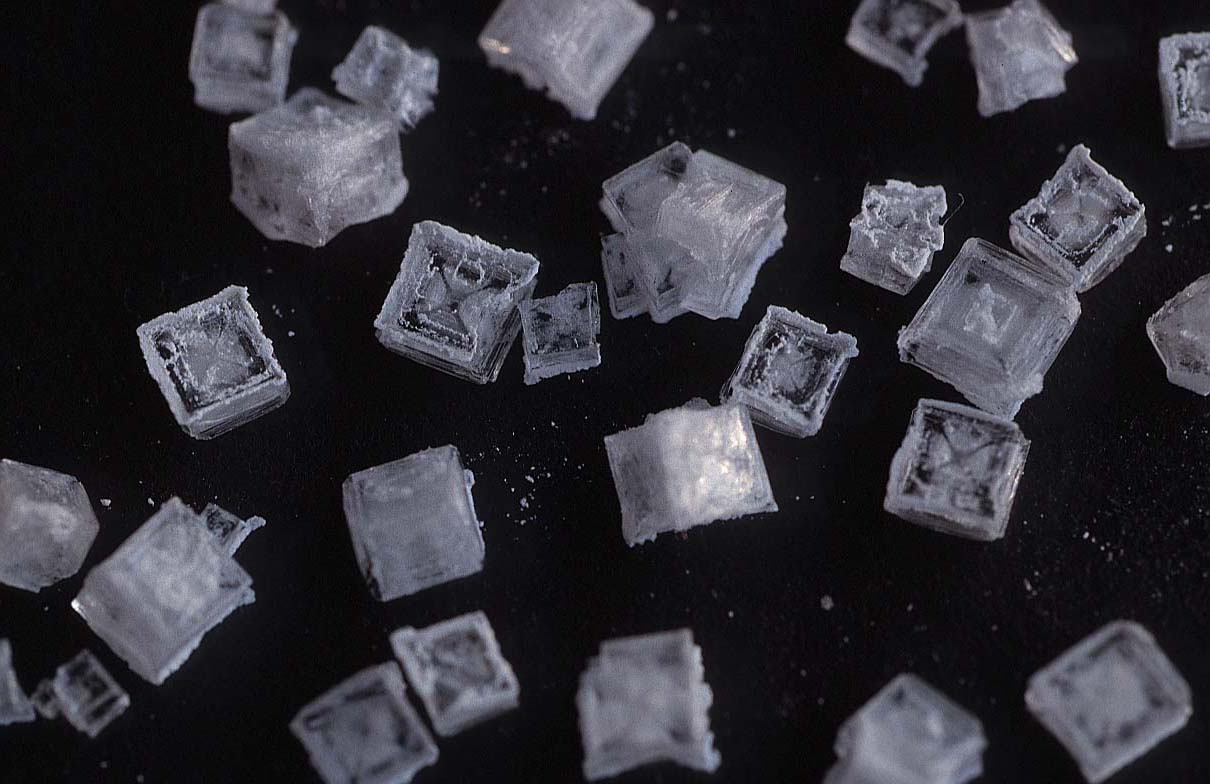 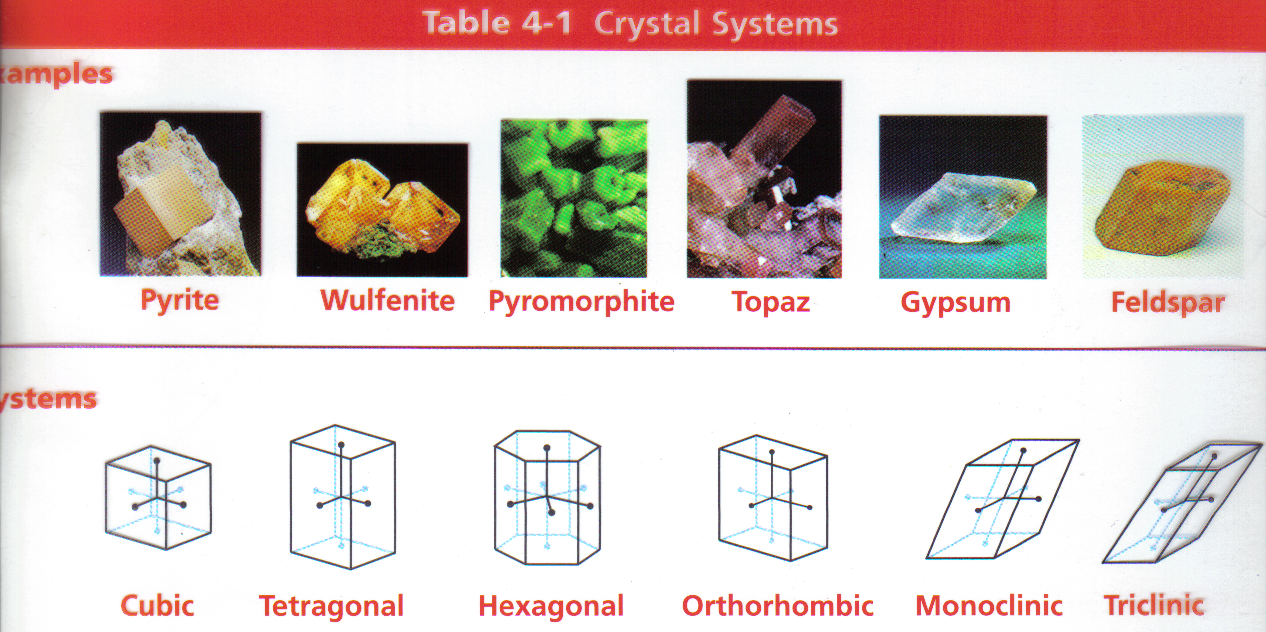 http://www.bigfoto.com/miscellaneous/photos-16/salt-crystals-94jf.jpg
TT #9 & Table 4-1 p. 78 Crystal Systems
ES Ch 4 Minerals
4
9/18/2017
[Speaker Notes: WS 4.1
 
Sec 4.1
Earth’s crust has about 3,000 dif minerals
Calcite in limestone that makes the pyramids, in marble in the Parthenon in Greece
Wars fought over minerals such as gold, silver, and diamonds
 
What products in our room made from minerals?  Graphite, glass
In jewelry, paints, medicines, roads, buildings, etc.
What is a mineral?
Most are compounds
                                                               i.      Quartz is made from oxygen and silicon, SiO2
                                                             ii.      Other minerals can be made form Si & O2 as well, but dif proportions-like H2O & H2O2
                                                            iii.      Some like olivine can vary in amounts of Fe & Mg, but always in the same ration or percent
6 major crystal systems-see Table 4-1 p 78
Well-defined shapes are not often seen-See Fig 4-2 p 79 Only see if grew in open space w/o restrictions.]
Inorganic or Organic?
Are the following inorganic or organic?  Mineral or non-mineral?
Inorganic
Or 
Organic
Where found or made?
Mineral 
Or 
Non-mineral
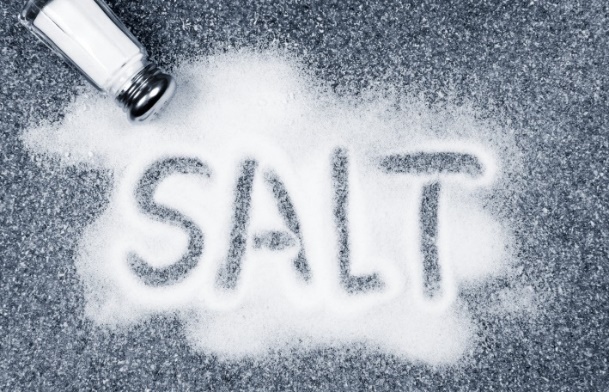 Ocean 
water
Salt
Inorganic
Mineral
http://blog.smartbear.com/devops/a-taste-of-salt-like-puppet-except-it-doesnt-suck/
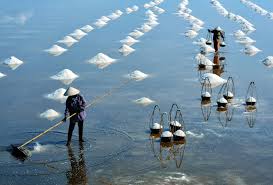 NON-mineral
Organic
Sugar
Plants
Remains of 
living 
organisms
NON-mineral
Organic
http://blog.cazloyd.com/wp-content/uploads/luxury_holidays_vietnam1.jpg
Coal
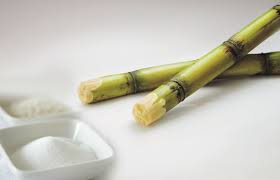 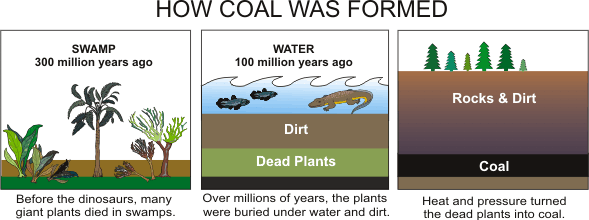 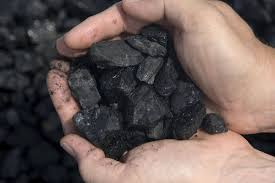 http://www.auroralights.org/userfiles/COALFORMATION.gif
http://www.agricorner.com/wp-content/uploads/2014/04/Sugarcane.jpg
http://quiet-environmentalist.com/wp-content/uploads/2011/02/Dirty-Coal.jpg
ES Ch 4 Minerals
5
9/18/2017
Mineral Formation Occurs from Two Types of Liquids - Magma
Minerals can form from the cooling of magma
Magma is the molten material found beneath Earth’s surface
If the magma has more time to cool the atoms have time to arrange themselves, which results in a larger crystal
Magma cools slowly deep within the earth
If the magma cools off rapidly the crystals will be smaller.
Magma cools rapidly near earth’s surface or when volcano erupts –rapid cooling if contacts air or water 
Show granite vs. rhyolite for grain size
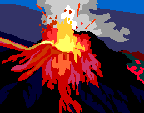 ES Ch 4 Minerals
6
9/18/2017
[Speaker Notes: Cools as rises Why?  Surface cooler than core
Slow rise & slow cooling-larger crystals
Fast rise or quick cooling due to contact w/air or water:  small crystals
Show granite vs. rhyolite Although is a rock, but made of dif minerals that crystallize in different sizes]
Minerals From Solution
Minerals can also form from a supersaturated solution
A certain amount of water can only dissolve so much of a solid before the water becomes saturated
In nature, if a solution becomes supersaturated, or overfilled, mineral crystals begin to form. (AKA Precipitation = Solid “falls” out of solution) 
Evaporation can lead to supersaturated solutions, leaving mineral crystals behind.
This can occur along ocean coastlines and along salt lakes as water level decreases.
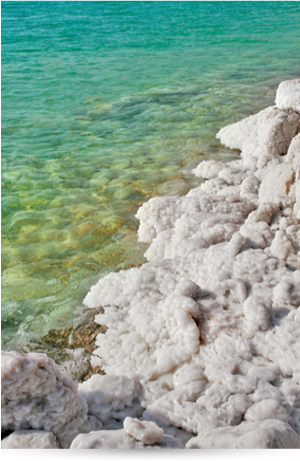 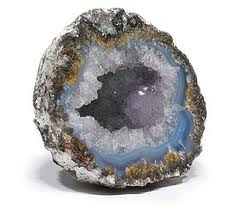 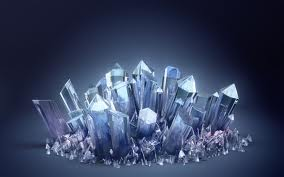 http://lib.store.yahoo.net/lib/yhst-128337017012708/adovia-skin-care-dead-sea-salts.jpg
ES Ch 4 Minerals
7
9/18/2017
[Speaker Notes: Mineral Formation – From Solution
Prior Knowledge:
What is a solution?  Salt solution?  
What if add little salt?  What about a lot?  Ever come a time where more won’t dissolve & stay in solution?
What if dissolved, but water evaporates?]
Section 4.2 Mineral Identification Tests Geologists Use
Question of the Day:  Now that you’ve developed a means to differentiate minerals, how is it really done?

6 Main Tests to Identify Minerals
Color
Luster
Texture
Streak
Hardness
Cleavage/Fracture
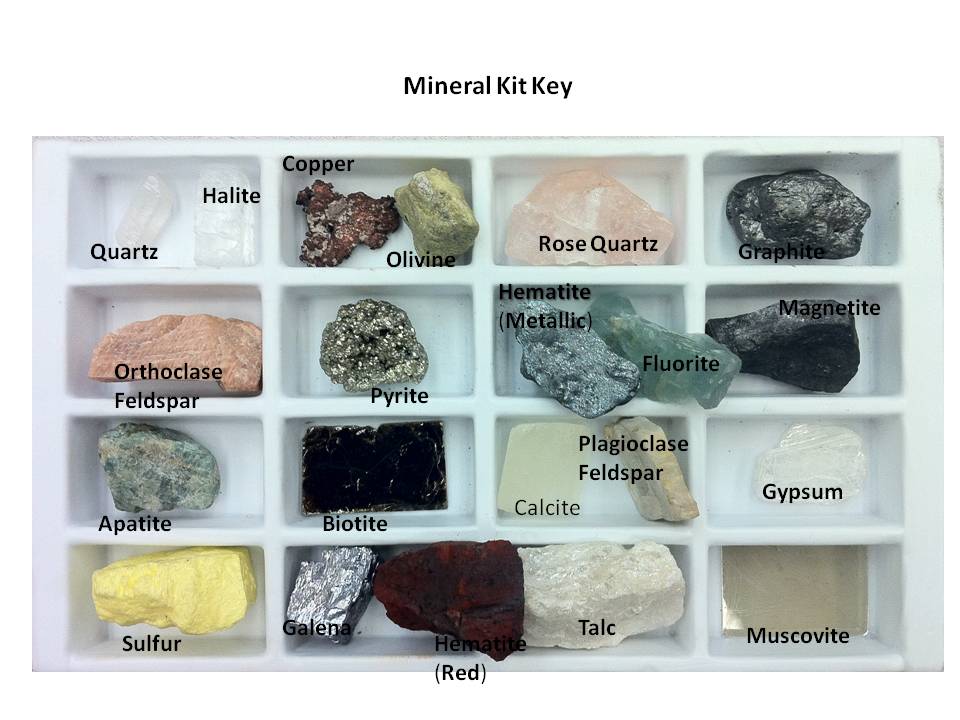 Color
Color
Sometimes varies due to trace elements within an element
Example.  Quartz comes in many colors – 
Amethyst purple – Iron,  
Rose color – Titanium & Manganese
Color is one of the least reliable methods to mineral identity
Both sapphires & rubies are made of corundum:  Sapphire blue - Iron & Titanium,        Ruby - Chromium
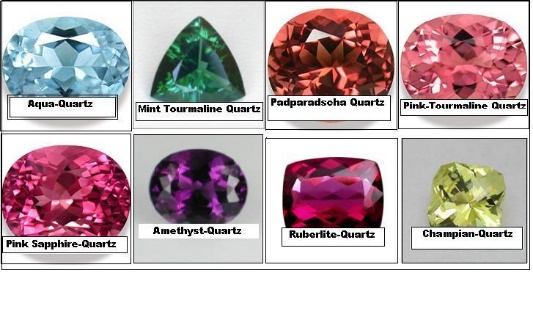 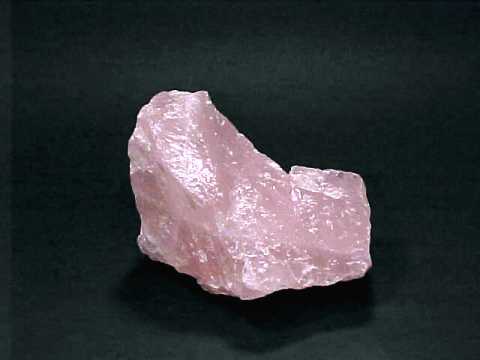 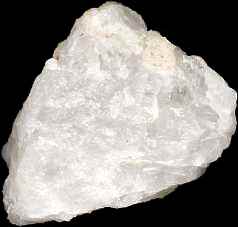 http://www.gemcuttingservice.com/Center-fusedQuartzColorChartA.JPG
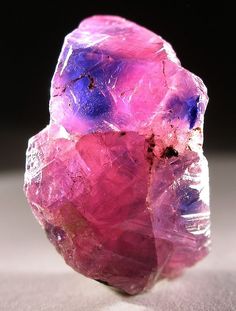 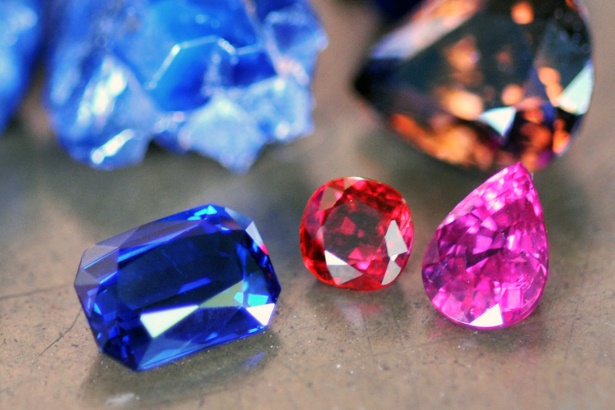 http://www.fieldgemology.org/images/FE15/Sapphire_ruby_zircon.jpg
http://media-cache-ec0.pinimg.com/236x/96/16/55/96165595e5d09542d755406c17dac2b5.jpg
ES Ch 4 Minerals
9
9/18/2017
[Speaker Notes: Color Easy to see, but problems
One of LEAST reliable identification tests Outside can tarnish and react w/air, water, etc. Must be polished or cleaned to see color, and also minor impurities of a trace element can cause a mineral to be different color than expected
Trace elements or compounds can cause color
                                                               i.      Quartz comes in a variety of color
                                                             ii.      Red due to iron , rose due to manganese or titanium, milky due to gas bubbles


NOTE: Purple amethyst are a variety of quartz]
Luster
Luster = 	the way a mineral reflects light from its surface
Luster is described as metallic  or non-metallic.
Metallic example: galena, magnetite, chalcopyrite
Nonmetallic examples: feldspar, quartz, biotite
Differences in luster are caused by differences in chemical composition
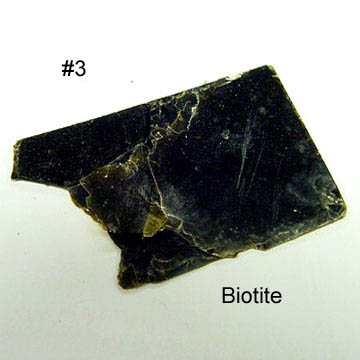 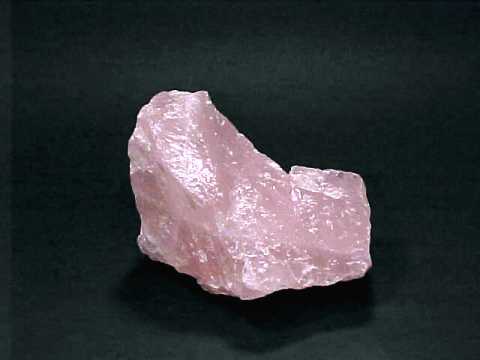 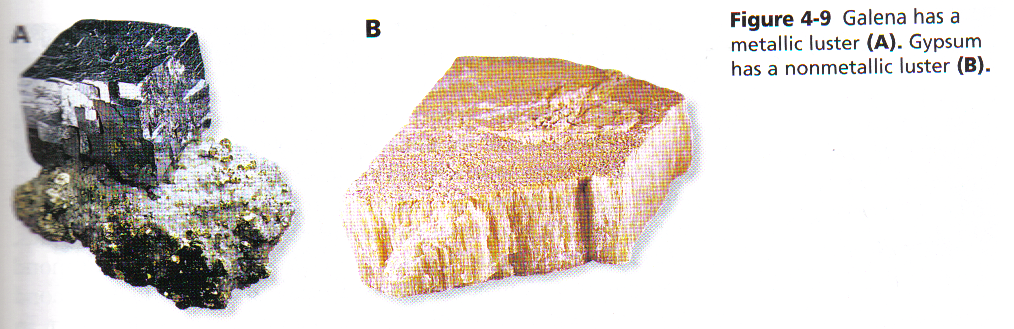 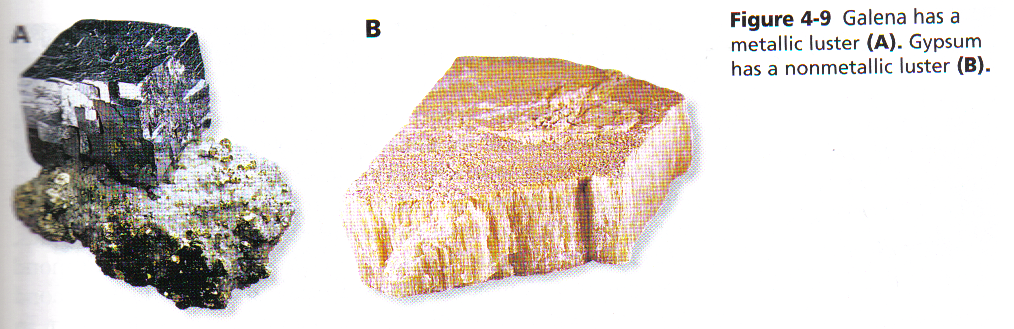 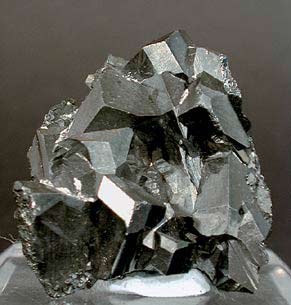 http://rusoares65.pbworks.com/f/1236545389/BIOTITE.jpg
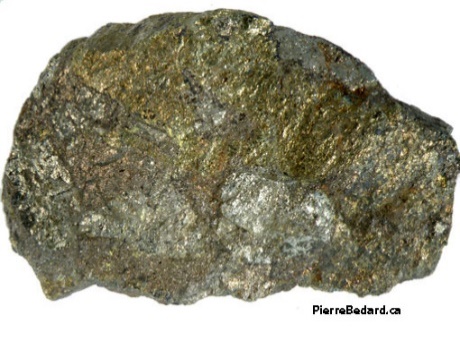 http://www.groupes.polymtl.ca/glq1100/mineraux/chalcopyrite/chalcopyrite4.jpg
ES Ch 4 Minerals
10
9/18/2017
[Speaker Notes: For picture A & B ask about cleavage & fracture]
Texture & Streak
Texture = Describes how a mineral feels			
The texture might be described as smooth, rough, ragged, greasy, soapy, soft 
Streak = 	The color of a mineral when it is broken up & powdered
A mineral rubbed across an unglazed porcelain plate will sometimes leave a powder streak on the surface
There are times when the streak of a mineral does not match its external color
Streak color is constant, but external color varies due to ­­­­­­­­­­­­­­­­­trace elements
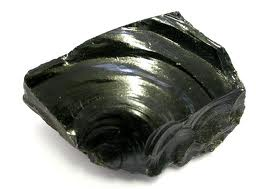 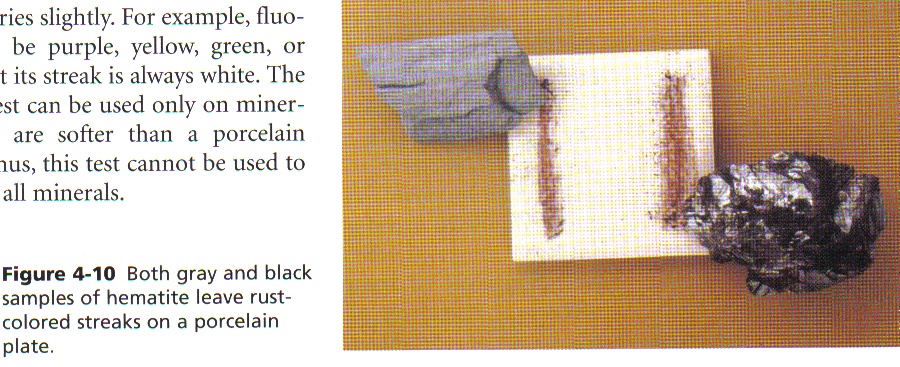 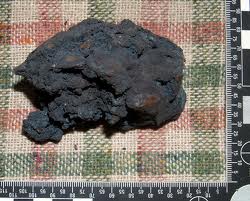 ES Ch 4 Minerals
11
9/18/2017
[Speaker Notes: Can only be used when the mineral is softer than the porcelain plate  So can’t be used to ID all minerals
Examples:  pyrite (fool’s gold) is gold in color, but leaves a greenish-black streak, but gold leaves a yellow streak-so one of main tests to tell the too apart.
Fluorite can be externally purple, yellow, green or blue, but streak is always white.]
Hardness
Hardness =Measure of how hard a mineral is & how easily it can scratch or be scratched			
There is a Moh’s Hardness Scale  that is used with this test
Hardness is one the most reliable tests if mineral ID
It is determined by the arrangement of mineral’s atoms 
Harder minerals will scratch softer minerals
Softer minerals cannot scratch harder minerals
Minerals are compared to the known hardness of 10 set minerals
#1 is softest (talc)
#10 is hardest (diamond)
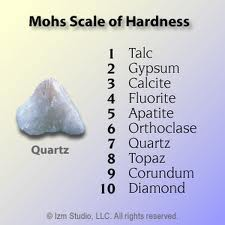 ES Ch 4 Minerals
12
9/18/2017
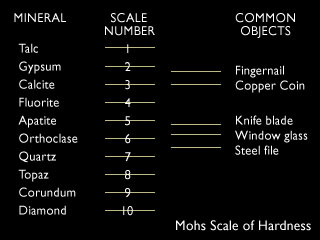 ES Ch 4 Minerals
13
9/18/2017
TT #10 or Table 4-3 p 86 Mohs Hardness Scale
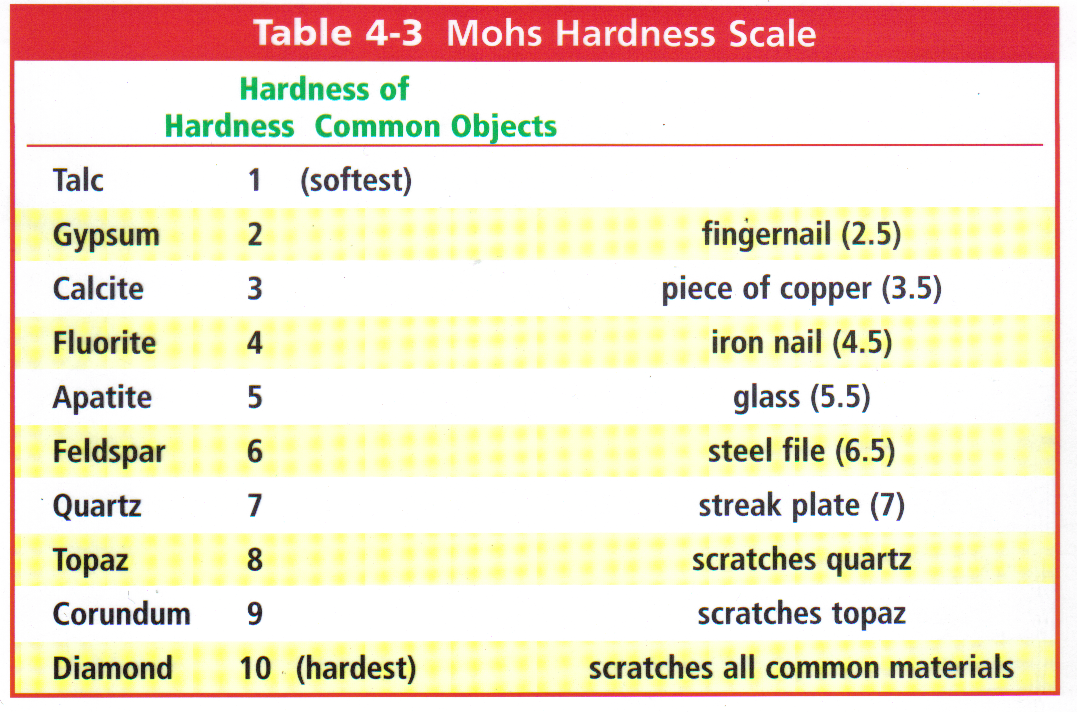 Examples using the table.  Which will scratch the other?
_____________________  vs. _____________________
_____________________  vs. _____________________
_____________________  vs. _____________________
ES Ch 4 Minerals
14
9/18/2017
Cleavage and Fracture
6.  Cleavage/Fracture = Describes how a mineral breaks
Atomic arrangements also determine how a mineral will break
Minerals break where atomic bonding is weak
A mineral that splits relatively easily and evenly along one or more flat planes to have cleavage
Minerals that break in rough or jagged edges are said to have fracture (Fracture – like crumpled paper & then spread out – looks wrinkled w/o even small flat areas)
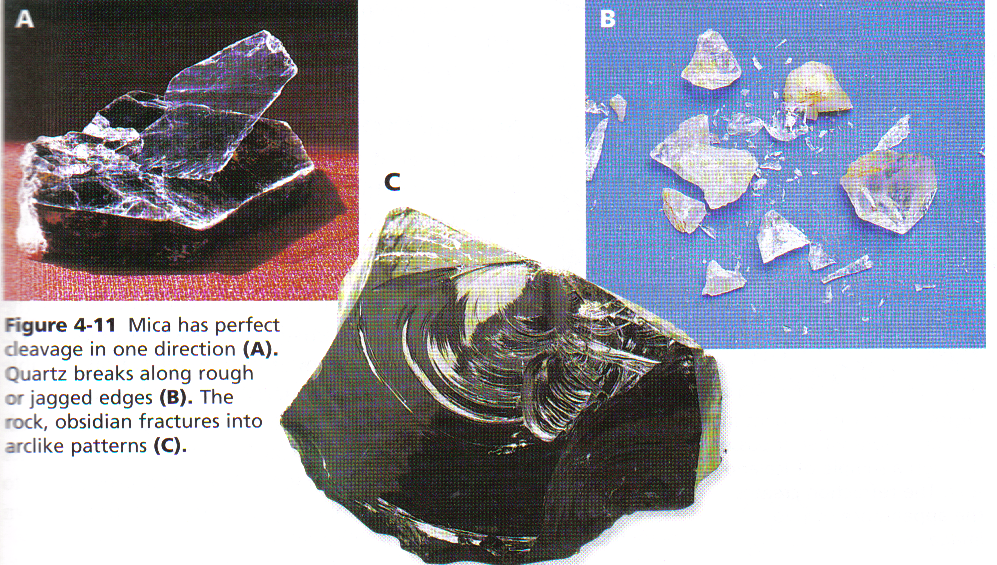 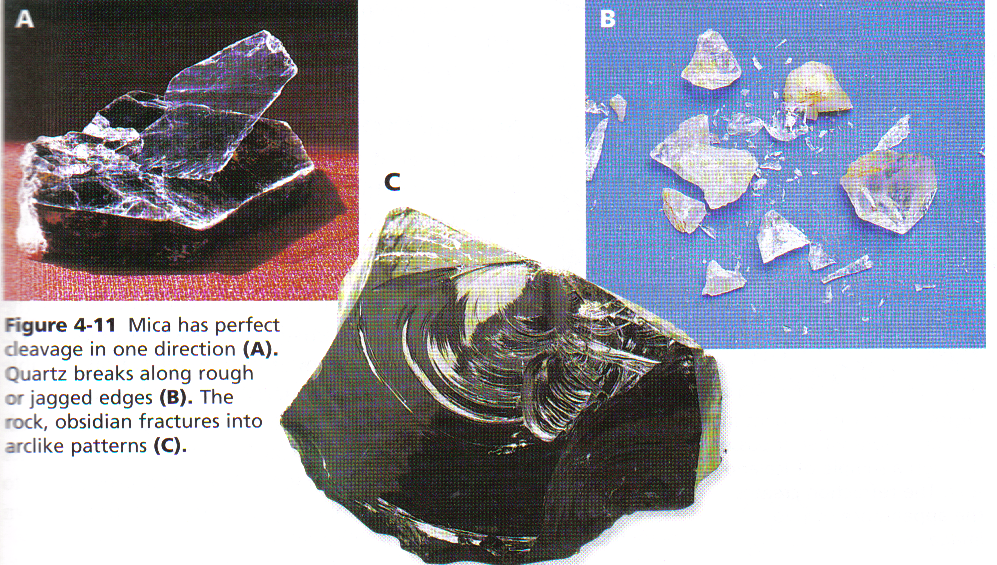 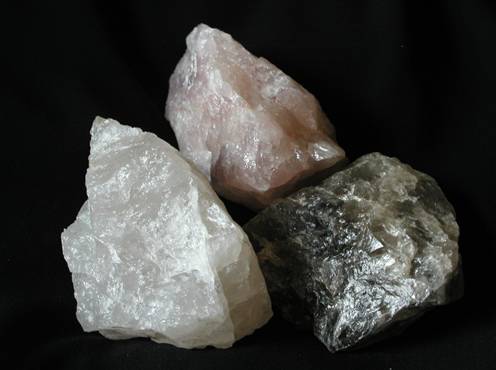 ES Ch 4 Minerals
15
9/18/2017
[Speaker Notes: Cleavage & Fracture
What does it mean if glass is fractured?  Clean break?  Many pieces?  Irregular?  Vs. just broken?
Determined by atomic arrangement
Break along planes where bonding is weak
Cleavage:  Breaks along 1 or more flat planes with set angles
Fracture: Break with rough & jagged edges Tightly bonded atoms that don’t break easily
                                                               i.      Conchoidal fracture: arc like pattern like a clam shell
Fig 4-11 p87]
Diagram – Cleavage in Multiple Directions
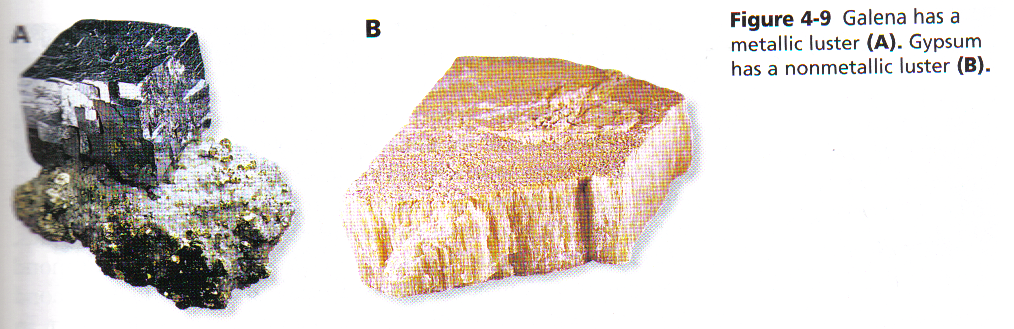 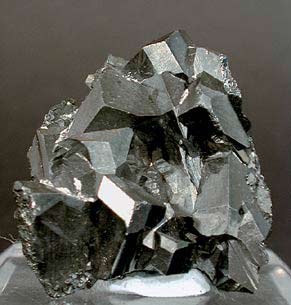 http://academic.brooklyn.cuny.edu/geology/grocha/mineral/images/cleavage.jpg
ES Ch 4 Minerals
16
9/18/2017
Special Properties
Special Properties unique to a specific mineral can sometimes be helpful in identification. 
Calcite:
Double refraction:  Mineral bends light, causing a double image.  
Fizzes and is dissolved by acid. (Acid rain can dissolves calcite & form caves.) Reaction releases CO2
Magnetite is magnetic
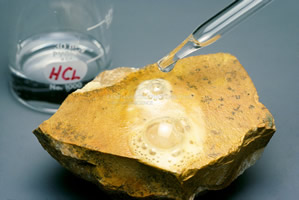 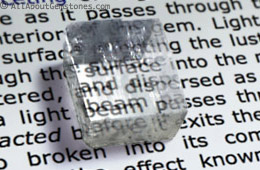 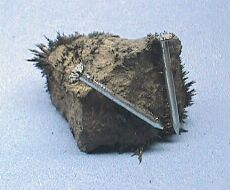 http://www.minerals.net/images/lodestone-magnetite-magnetic.jpg
http://www.dinojim.com/Geology/GeoBasics/Images/ReactstoAcid.jpg
http://www.allaboutgemstones.com/images/gem_birefringence_double_refraction_calcite.jpg
ES Ch 4 Minerals
17
9/18/2017
Mineral Groups/Classification
Based on observations of the table below, make an inference about what determines which group a mineral belongs in.  Explain.
http://www.oncoursesystems.com/images/user/8552/388319/Minerals/commin.jpg
ES Ch 4 Minerals
18
9/18/2017
Silicates
The chart contains minerals of the Silicate Mineral Group.
Examine the chart:

Elements in all silicates: What symbols (elements) are present in ALL of the formulas?

Dark Colors: What symbols are present in the DARK colored silicates but not usually in the light colored silicates?
ES Ch 4 Minerals
19
9/18/2017
http://geophysics.ou.edu/geol1114/notes/minerals/silicate_structures3.jpg
[Speaker Notes: Mineral Groups
Prior Knowledge: Most common elements in Earth’s crust?  If don’t know-look at Fig 4-4 p 81
 
3000 minerals, but only 30 of them are common
Common ones called rock-forming minerals because make up most of the rocks in Earth’s crust
 
How many elements on Periodic table?
Remember where man-made ones are?
So only about 90 elements occur naturally in the crust.
Of those 90, minerals usually made of the 8 most common elements
 
Silicates-made of silicon, oxygen, and usually 1 or more other elements
Most common mineral, 96% of the minerals in the crust
Examples:  feldspar & quartz
Show minerals
Tetrahedron shape: 1 silicon in center of 4 oxygen atoms
                                                               i.      See Fig 4-5 p81
                                                             ii.      Unique structure allows recombination in number of ways, p82
                                                            iii.      Structure causes differences when the mineral splits
Show atom model tetrahedral shape
Show planar cleavage/breakage of mica vs. quartz which doesn’t break easily along planes]
Silicates & Dark Colored Silicates
Silicates - Made of silicon, oxygen and usually 1 or more other elements
Silicates are the most common mineral , 96% of the minerals in the crust
DARK-COLORED Silicates  
Lower amount of oxygen & silicon
High amount of iron & magnesium which cause dark color.
Called Ferromagnesian silicates.  Why?  Fe = Iron Mg = Magnesium
Examples of dark silicates HIGH in Fe and/or Mg:
Olivene
Pyroxene
Amphibole
Biotite
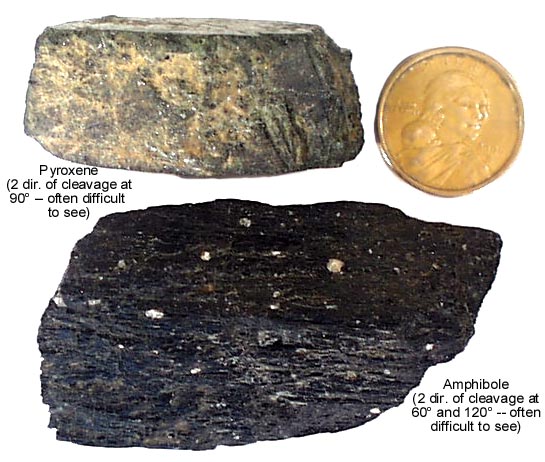 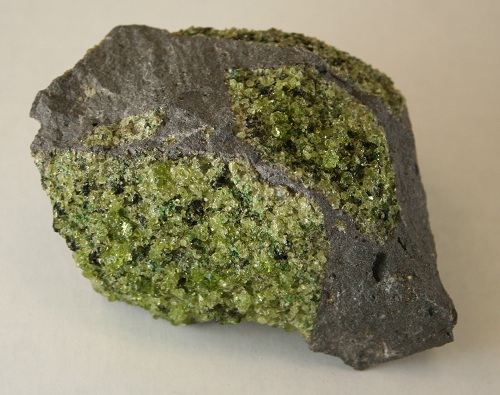 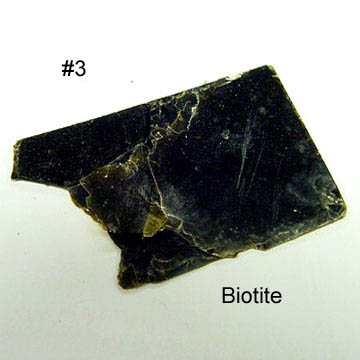 http://itc.gsw.edu/faculty/bcarter/physgeol/min/femag.jpg
http://www.geo-logic.org/images/Minerology/olivine-windows2universe.org.jpg
http://gsi.ir/Images/Training/BIOTITE.jpg
ES Ch 4 Minerals
20
9/18/2017
[Speaker Notes: Mineral Groups
Prior Knowledge: Most common elements in Earth’s crust?  If don’t know-look at Fig 4-4 p 81
 
3000 minerals, but only 30 of them are common
Common ones called rock-forming minerals because make up most of the rocks in Earth’s crust
 
How many elements on Periodic table?
Remember where man-made ones are?
So only about 90 elements occur naturally in the crust.
Of those 90, minerals usually made of the 8 most common elements
 
Silicates-made of silicon, oxygen, and usually 1 or more other elements
Most common mineral, 96% of the minerals in the crust
Examples:  feldspar & quartz
Show minerals
Tetrahedron shape: 1 silicon in center of 4 oxygen atoms
                                                               i.      See Fig 4-5 p81
                                                             ii.      Unique structure allows recombination in number of ways, p82
                                                            iii.      Structure causes differences when the mineral splits
Show atom model tetrahedral shape
Show planar cleavage/breakage of mica vs. quartz which doesn’t break easily along planes]
Diagram – Chemical Composition of Silicates
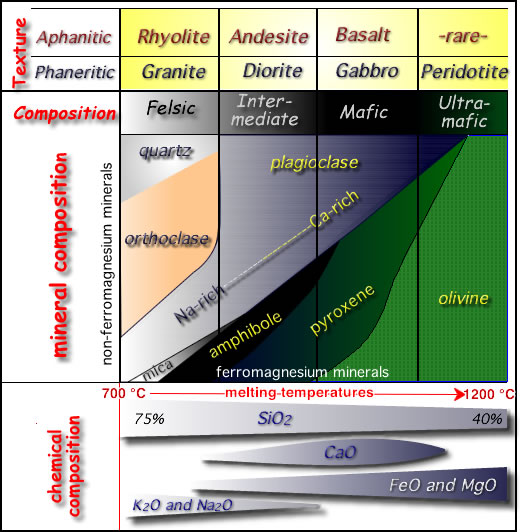 NOTE: Mineral colors & names
Chemical % composition that correlates with those colors
Preview names of rocks at top of table: minerals combine to make rocks.
Rocks will be light or dark based on the percent of light & dark minerals in them
http://w3.salemstate.edu/~lhanson/gls100/image1/igneous_classification3.jpg
ES Ch 4 Minerals
21
9/18/2017
Light Colored Silicates
LIGHT-COLORED Silicates
Highest amount of Silicon (Si) & Oxygen (O) 
High amount of Potassium (K) & Sodium (Na)
Called NON - Ferromagnesian silicates.  Why?  _________________________
Examples of LIGHT-colored Silicates: Quartz & Feldspar
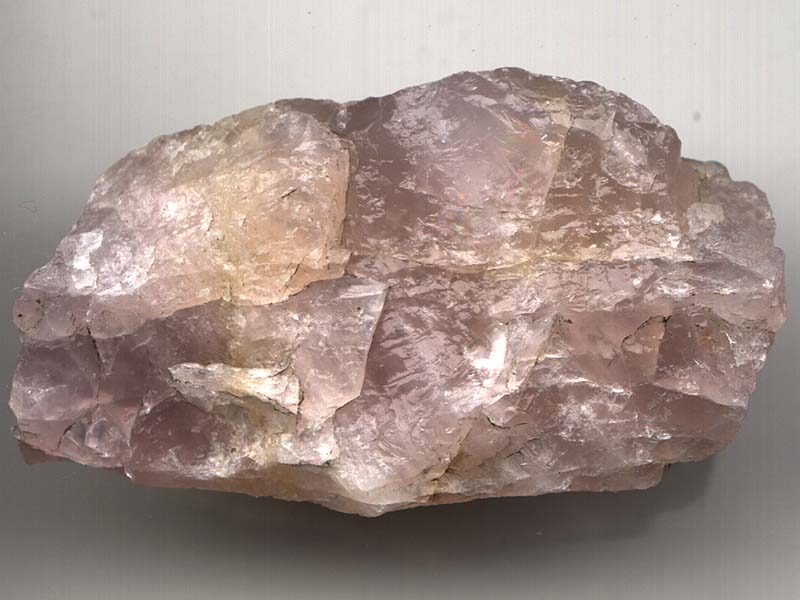 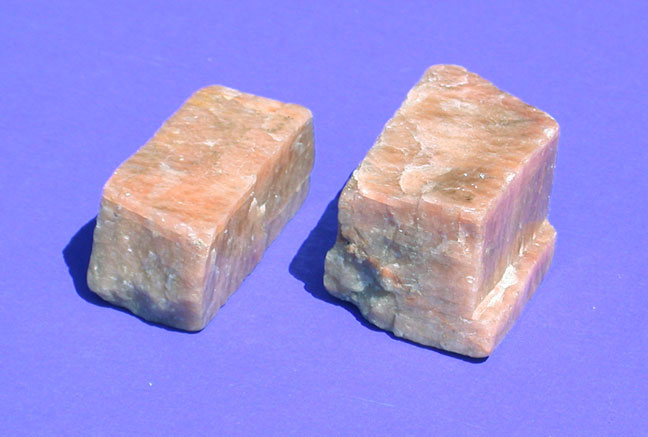 http://www.pitt.edu/~cejones/GeoImages/1Minerals/1IgneousMineralz/Feldspars/FeldsparCleavages.jpg
ES Ch 4 Minerals
22
9/18/2017
[Speaker Notes: Mineral Groups
Prior Knowledge: Most common elements in Earth’s crust?  If don’t know-look at Fig 4-4 p 81
 
3000 minerals, but only 30 of them are common
Common ones called rock-forming minerals because make up most of the rocks in Earth’s crust
 
How many elements on Periodic table?
Remember where man-made ones are?
So only about 90 elements occur naturally in the crust.
Of those 90, minerals usually made of the 8 most common elements
 
Silicates-made of silicon, oxygen, and usually 1 or more other elements
Most common mineral, 96% of the minerals in the crust
Examples:  feldspar & quartz
Show minerals
Tetrahedron shape: 1 silicon in center of 4 oxygen atoms
                                                               i.      See Fig 4-5 p81
                                                             ii.      Unique structure allows recombination in number of ways, p82
                                                            iii.      Structure causes differences when the mineral splits
Show atom model tetrahedral shape
Show planar cleavage/breakage of mica vs. quartz which doesn’t break easily along planes]
Carbonates
Carbonates:  made of Carbon (C)  and oxygen and a metal
Example: Calcite 
Carbonate = CO3
In rocks such as limestone & marble

There are some carbonates that have distinctive colorations.  
Fig 4-7 p. 83
          Calcite                          Azurite                        Malachite
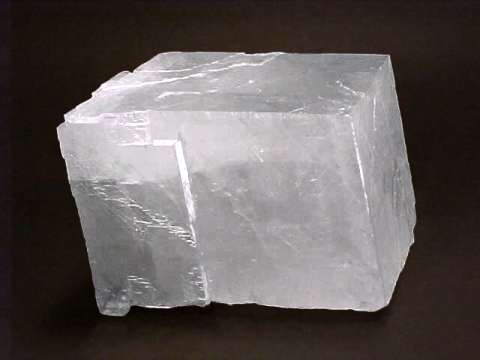 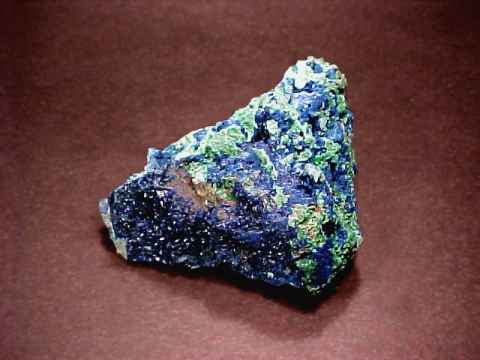 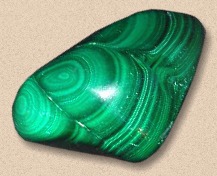 ES Ch 4 Minerals
23
9/18/2017
Fig 4-4 p. 81 Elements in Earth’s Crust
NOTE: 8 elements combined make up 98.5% of Earth’s crust, and they are the main elements in the minerals we’ve discussed.
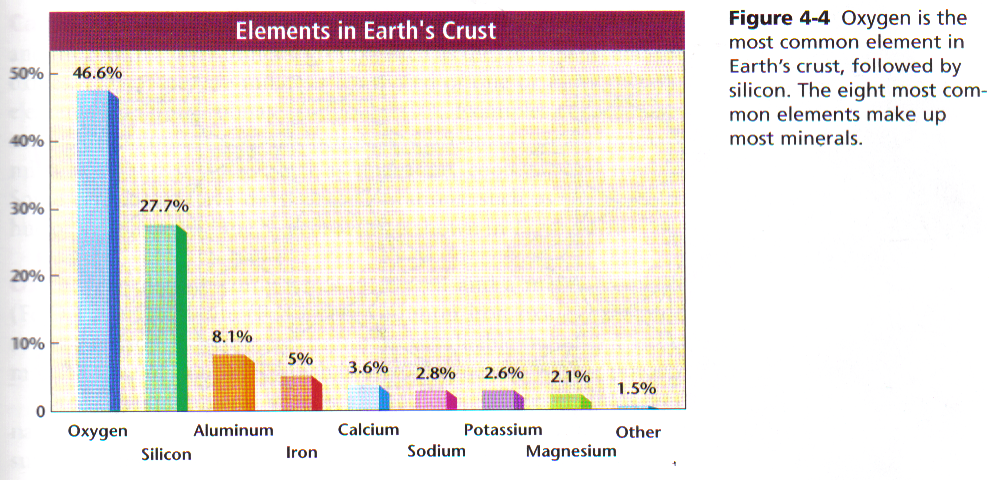 ES Ch 4 Minerals
24
9/18/2017
Review & Test Prep
Streak vs. color – which is most reliable?
Types of luster?
Show examples
5 characteristics common to all minerals?
5 tests to identify minerals?
Moh’s scale 
Scale of what?
Example questions on next slide
Test overview
Review & discuss objectives. Suggest writing outline or flash cards based on the objectives as a means to study.
ES Ch 4 Minerals
25
9/18/2017
[Speaker Notes: Moh’s – scale of hardness, NOT density]
Review: Table 4-3 p 86 Mohs Hardness Scale
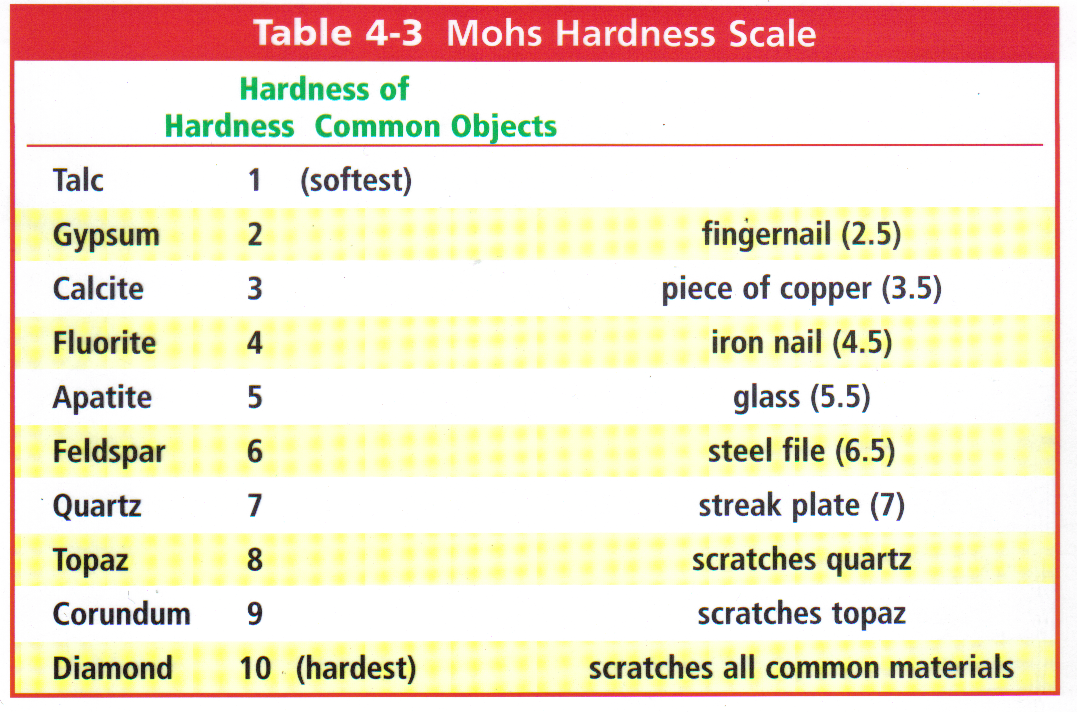 What does it tell you if a mineral scratches glass?
Fluorite vs. topaz
What happens if mineral with hardness of 3.5 is rubbed against:  Feldspar?   Calcite? 
A mineral scratches gypsum, but not apatite:
What is its hardness range?
How could you further determine its hardness?
ES Ch 4 Minerals
26
9/18/2017